PIPE REHABILIATION METHODS Ipsum
When is Pipe Rehabilitation Needed?
Existing Pipe is experience repeated failures and is at the end of useful life
Removal and Replacement of Pipe Cost Prohibitive or Not Feasible due to Significant Disruption
Emergency Repairs to Existing Pipe Needed
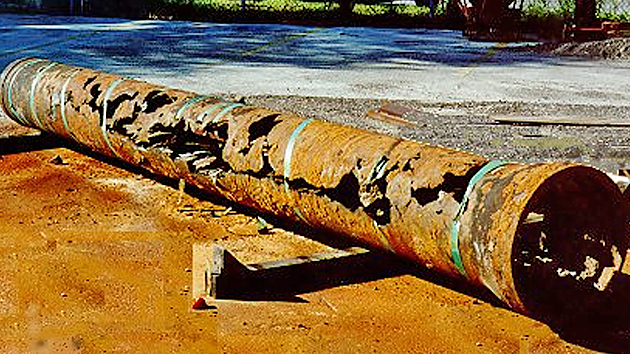 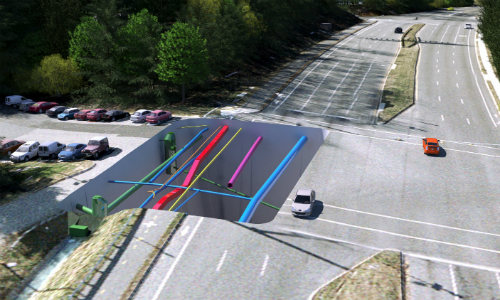 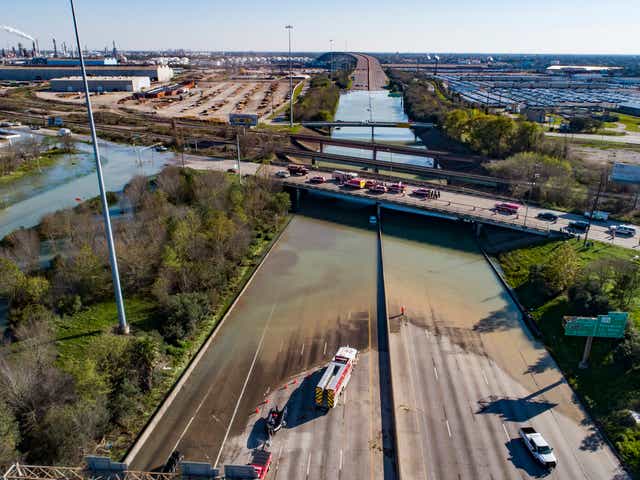 Categories of Pipe Rehabilitation
Replacement –Open-Cut Removal & Replacement
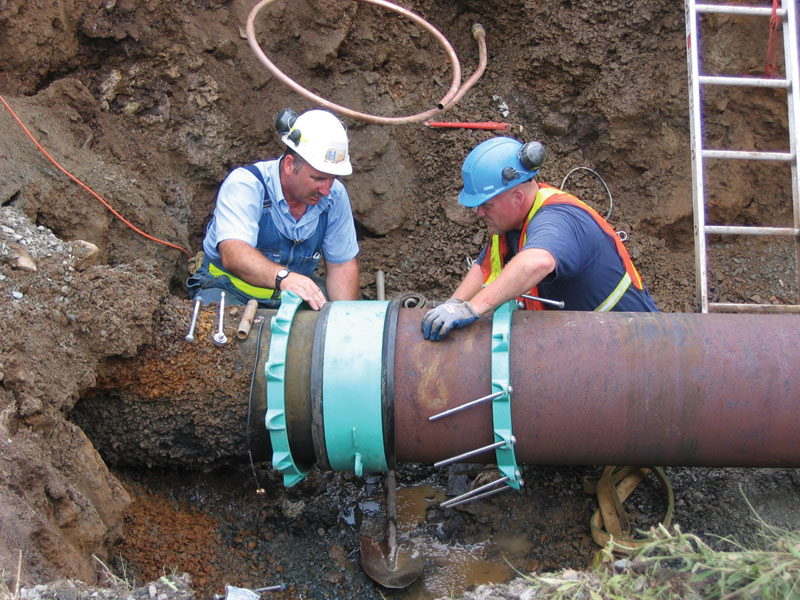 Removal of old pipe and replacement with brand new pipe. Most of the time this method requires open-cut excavation to access old pipe.
Addresses most problems with old pipe 

Disadvantages:
Costly Option
Can be very disruptive 
Can take a long time to plan, design and construction project
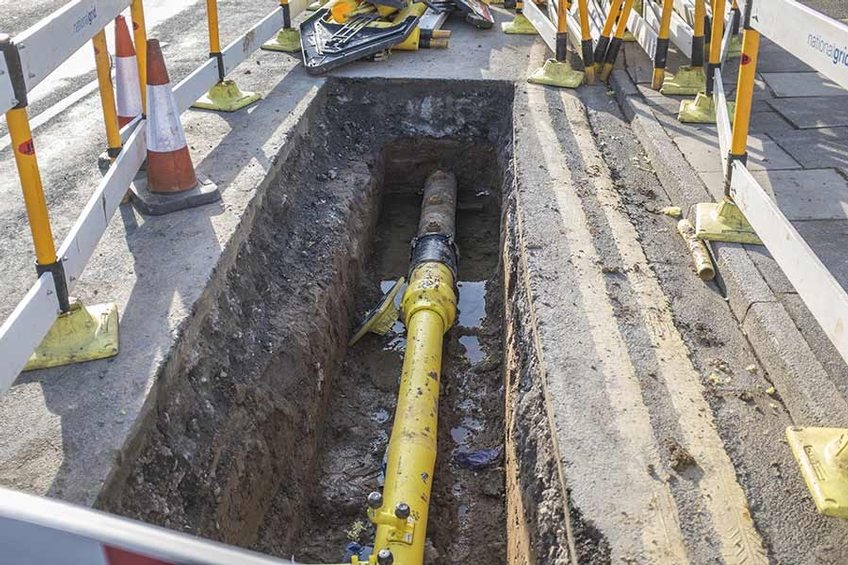 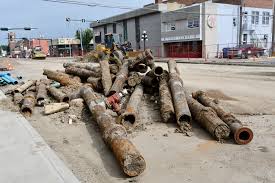 Replacement – Sliplining and Swedgelining
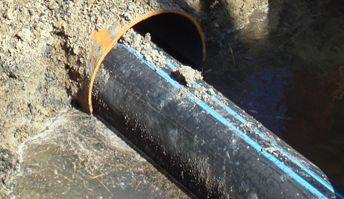 Sliplining: Uses smaller loose-fitting flexible plastic/fiberglass pipe that is inserted directly inside older pipe. 
Swedgelining: Uses close-fitting flexible thermoplastic pipe that is inserted directly inside older pipe 
 
Disadvantages:
Maximum lengths of up to 1,500LF -2,000 LF feasible
Still requires excavation and removal & replacement of appurtenances, fittings and bends
Specialized crew and equipment required
Lots of work room require when laying pipe
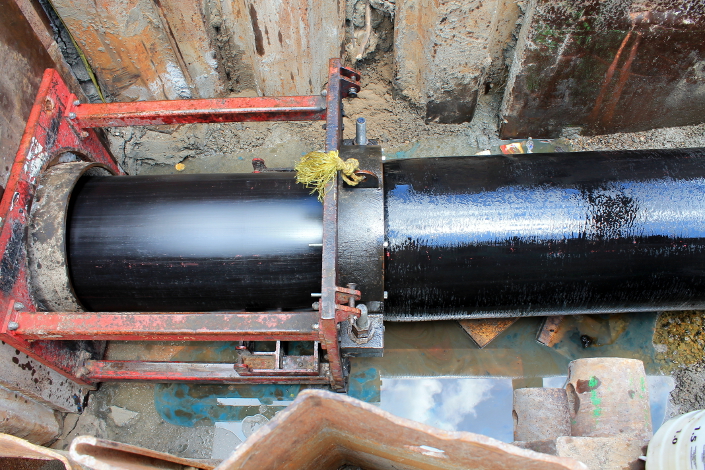 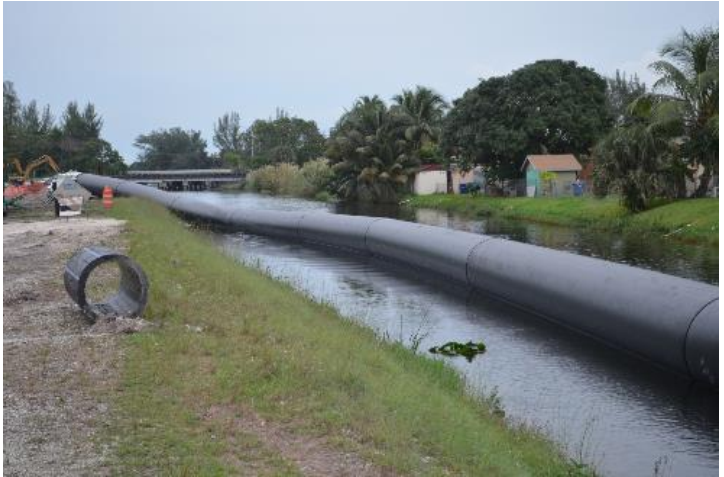 Replacement – Pipe Bursting
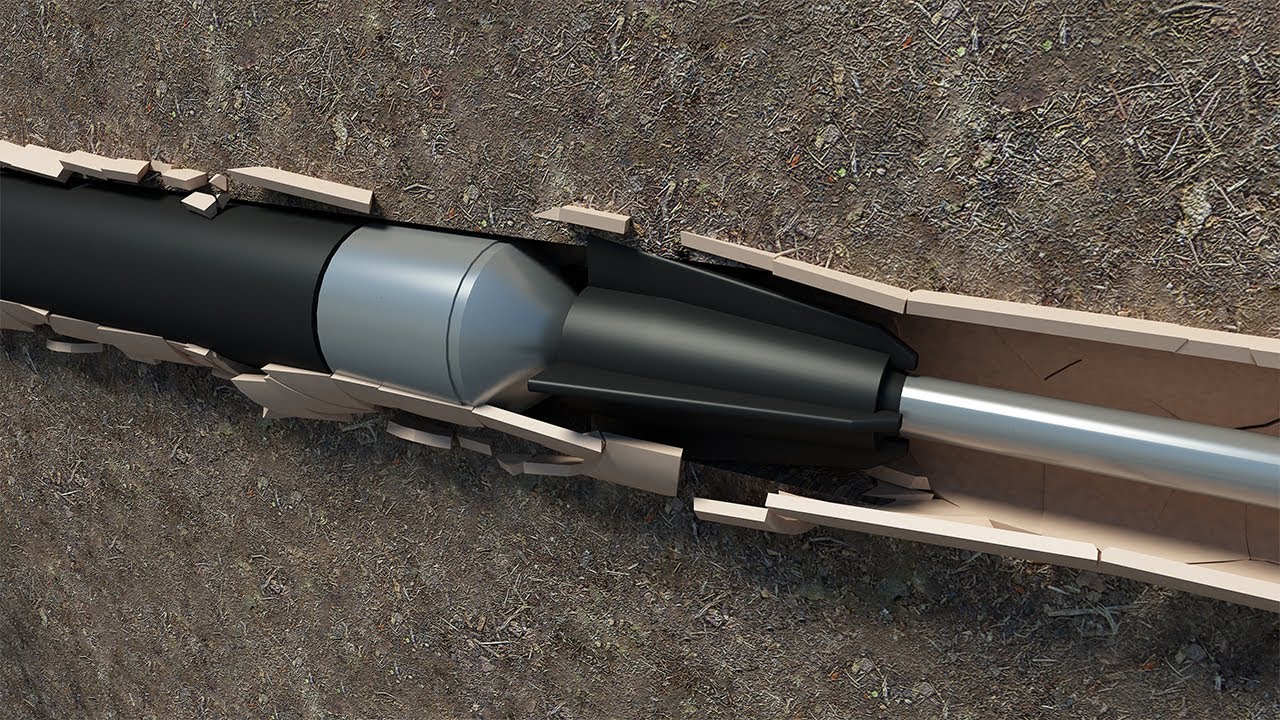 Method of ramming a bigger pipe inside an existing smaller pipe by breaking apart the pipe buried 

Disadvantage: 
Only suitable when existing pipe is brittle and can be easily broken apart 
Not commonly used in Waterline
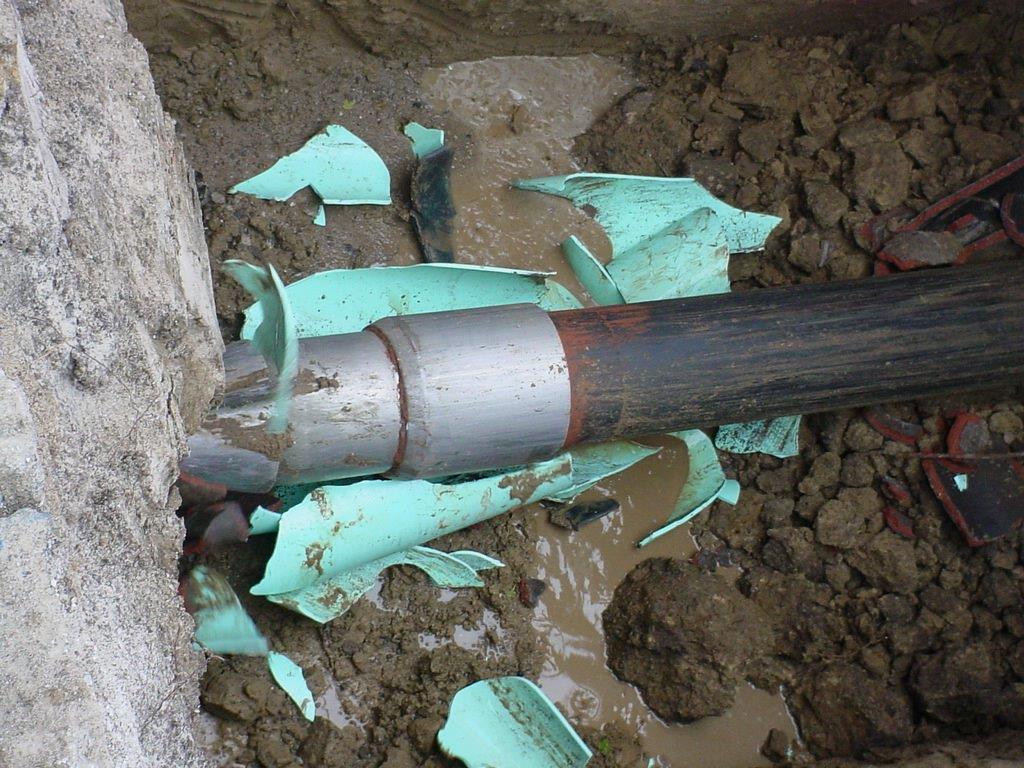 Categories of Pipe Rehabilitation
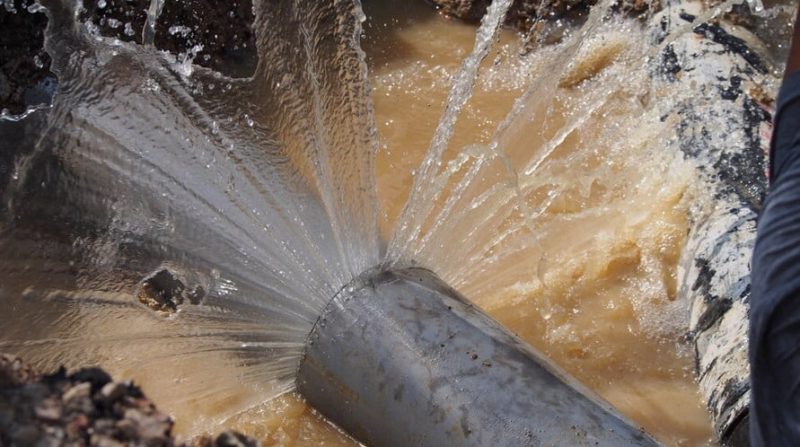 Spot Repair– Sleeves
Pre-fabricated sleeves that are able to plug leaks and other non-structural issues in the pipe
Can be installed with minimal equipment and within a short amount of time

 Disadvantages:
More of a reactive measure. Does not address underlying problems with pipe
Not suitable for larger diameter pipes 
Require excavation of pipe
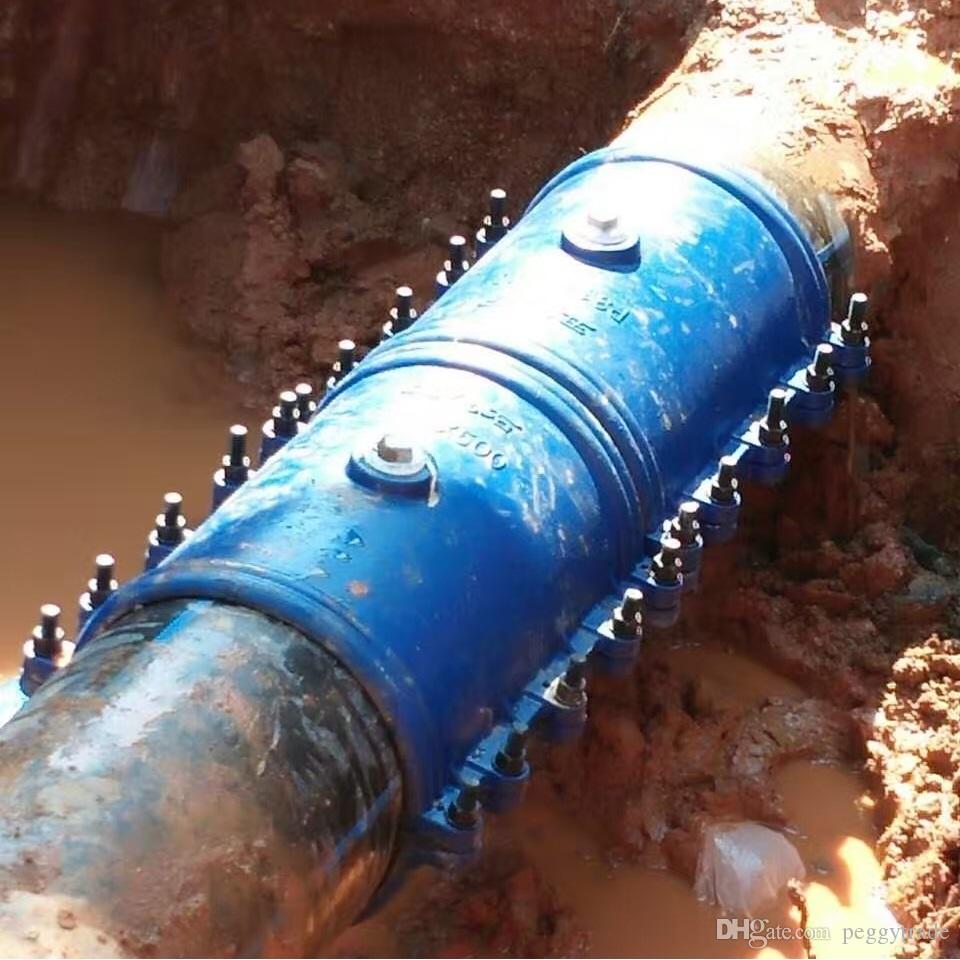 Spot Repair– Internal Joint Sealing
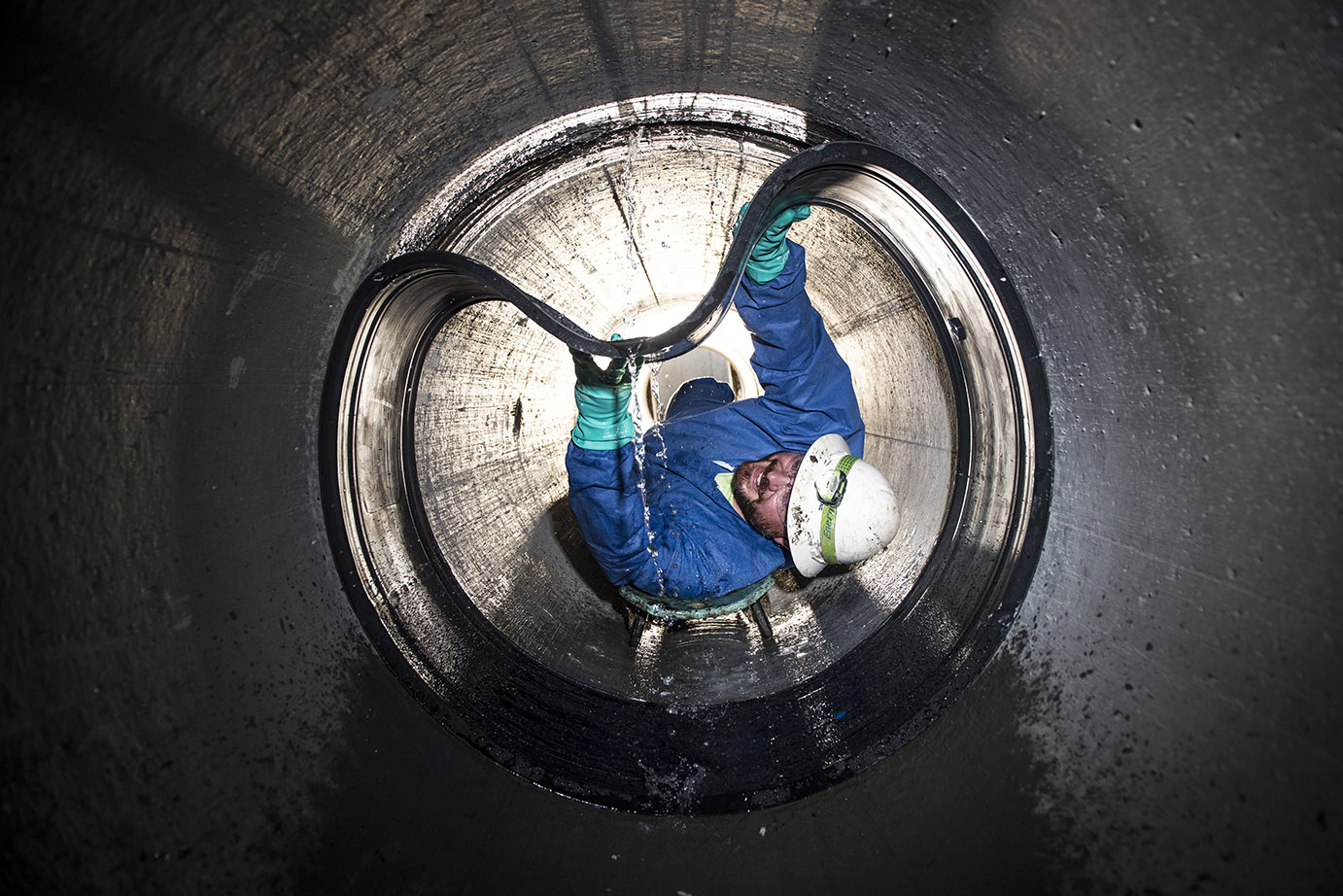 Internal prefabricated polymer compression seals that are used to seal leaking joints, cracks or small holes in pipe.
Grout can also be used to seal joints  

Disadvantages:
Requires shutting-down and entering pipe
Cannot address structural deficiencies with pipe
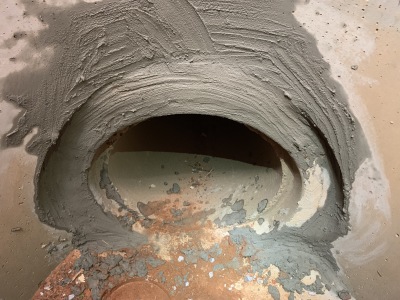 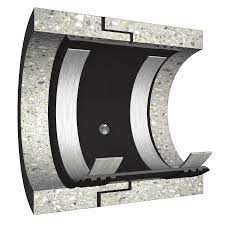 Categories of Pipe Rehabilitation
Corrosion Inhibition– Spay-On Lining
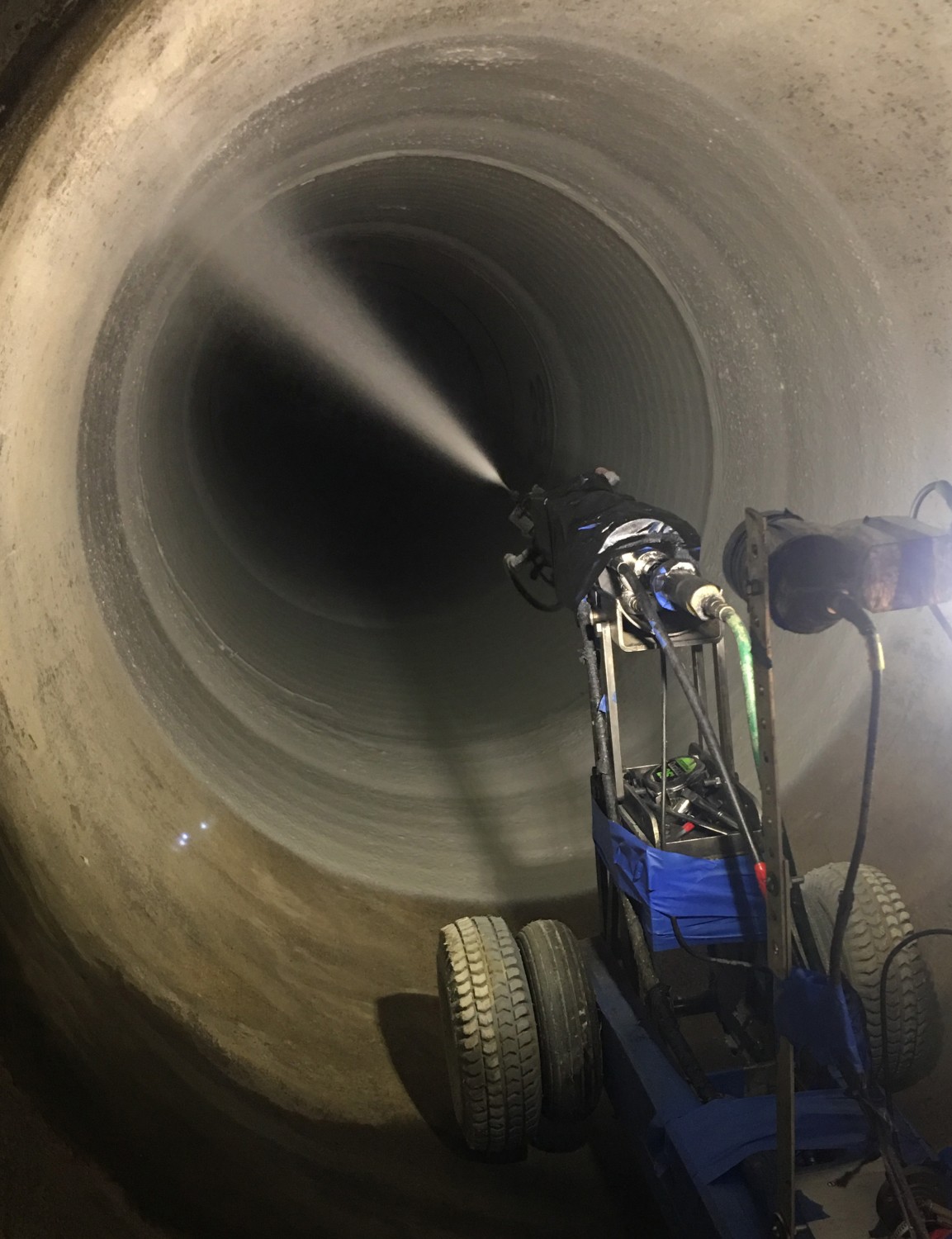 Sprayed polyurethane lining that is applied directly to the inside of the pipe to provide corrosion protection 
Grout can also be used to seal joints  

Disadvantages:
Requires shutting-down and entering pipe
Cannot address structural deficiencies with pipe 
Requires some time to cure
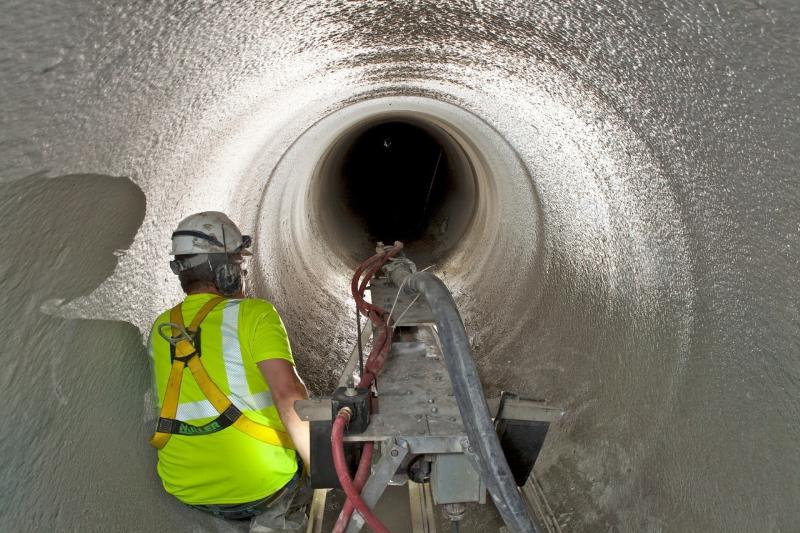 Corrosion Inhibition– Inserted Hose Lining
Woven polyster or Kevlar hoses that are winched inside the pipe folded and reverted to the shape of the pipe with air, steam or water. 
Provides corrosion protection to inside of pipe that can be installed within a short amount of time

Disadvantages:
Requires shutting-down 
Cannot address structural deficiencies with pipe 
Block access manholes, services connections. Additional cutting required
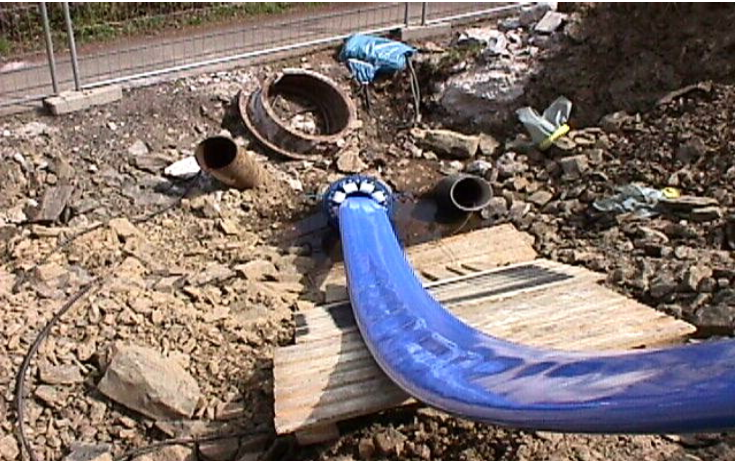 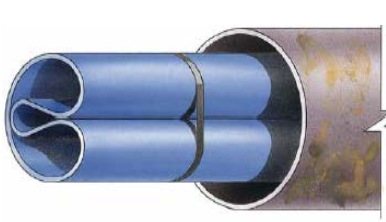 Categories of Pipe Rehabilitation
Structural Rehab– Cured-In Place Pipe (CIPP)
Method involves inserting a polymer reinforced sleeve coated with thermoset resin into existing pipe. An air bladder makes the sleeve expand
When cured, CIPP becomes rigid and provides full structural support and corrosion protection  

Disadvantages:
Requires shutting-down 
Limited rehab lengths and requires an entry and exit points
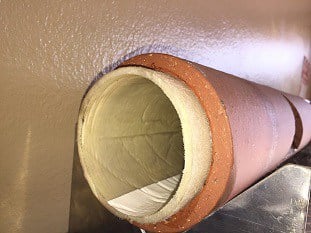 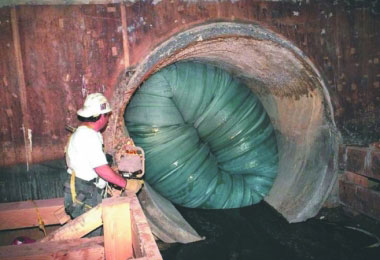 Structural Rehab– Carbon Fiber Wrap
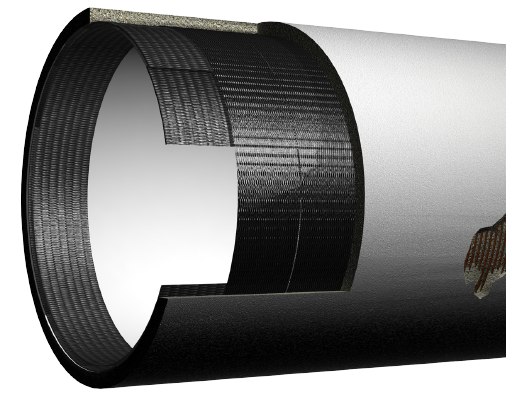 Internal method of applying carbon-fiber & epoxy resin composite to inside of pipe
When cured, carbon-fiber wrap provides corrosion protection and increase pipe strength

Disadvantages:
Requires shutting-down and entire pipe
Limited to straight section of pipe, no bends or fittings
Expensive and requires highly skilled workers
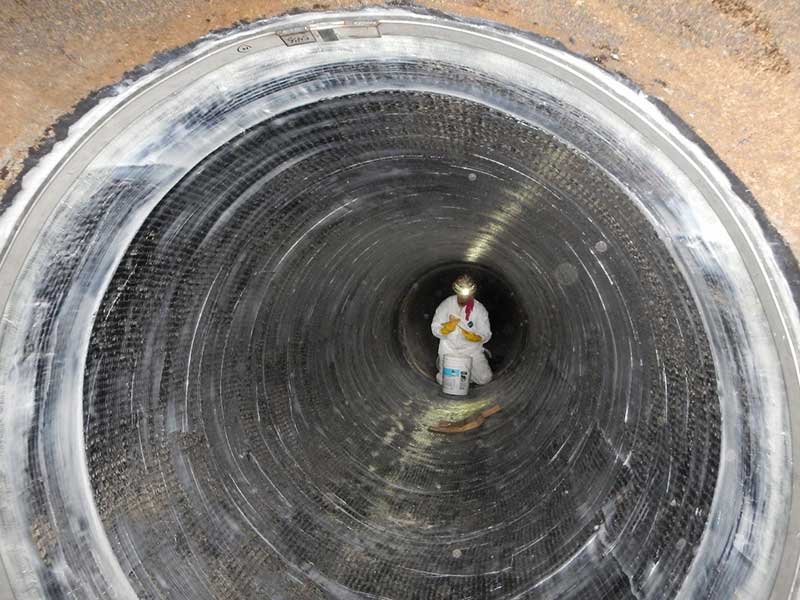 Structural Rehab– External Reinforcement
Method of installing addition structural sleeves, rebar and concrete on outside of pipe to provide structural reinforcement

Disadvantages:
Requires Excavation of Pipe if pipe is buried 
Is only able to address structure concerns of a small segment of pipe
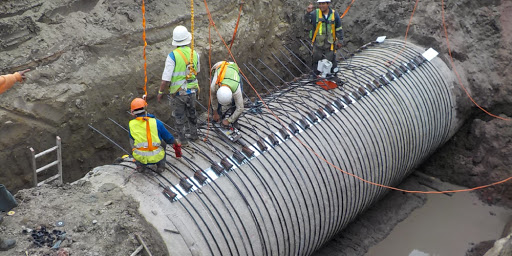 Q&A